З досвіду роботи
вчителя правознавства
Ладанської  гімназії
Скорини
Алли Михайлівни
Особисті дані
Стаж роботи:   21 рік
Освіта: вища, Чернігівський державний педагогічний інститут ім.Т.Г.Шевченка, 1993 рік
Спеціальність за дипломом:
    вчитель історії та права
Кваліфікаційна категорія:
    спеціаліст вищої категорії
Звання: 
    “старший учитель”
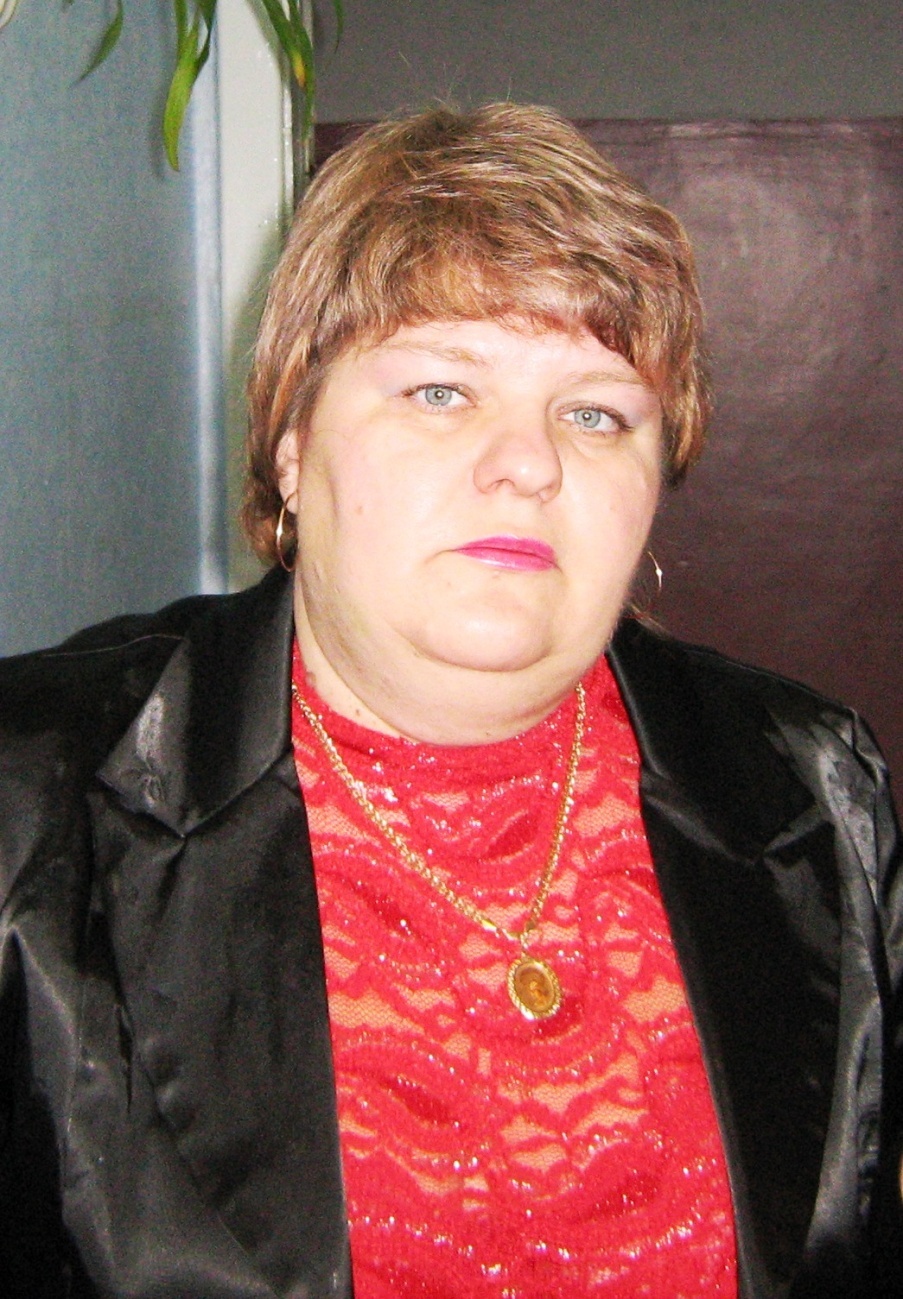 Професійне кредо
Проблема, над якою працюю:
Використання інтерактивних методів навчання на уроках правознавства
Головне для мене в роботі:
“Любити те, 
що викладаєш, 
любити тих, 
кому викладаєш”
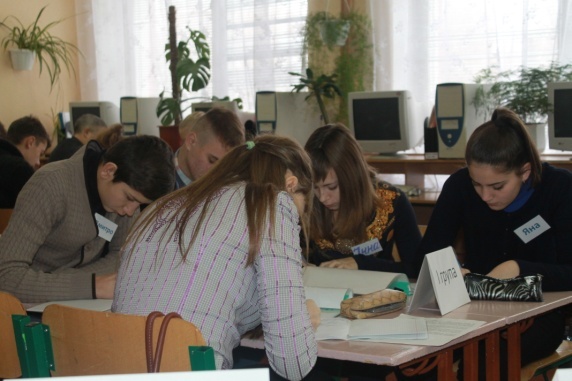 Актуальність проблеми
Працюючи над даною проблемою, шукаю відповіді на питання:
Навіщо знати право?
Як сформувати відповідальну особистість, свідомого громадянина?
Як зробити урок ефективним?
Як досягти співпраці 
    вчителя та учнів?
Які педагогічні технології 
    доцільно використати?
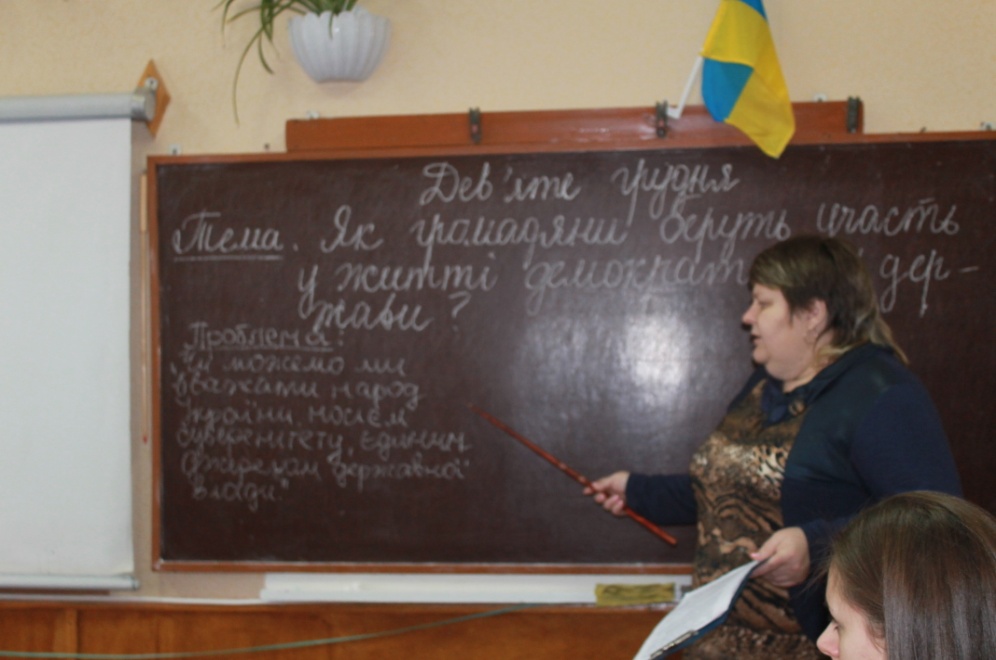 Мета моєї роботи
навчити дітей правових знань та їх застосування у демократичній державі;
сформувати правову культуру особистості, засновану на повазі до прав і свобод людини;
розвивати навички правомірної поведінки, вміння  діяти відповідно до норм права в типових
    життєвих ситуаціях;
виховувати в учнів переконання 
    в необхідності дотримання 
    законів.
Впроваджую технології
Особистісно-
зорієнтовані
Проектні
Інтерактивні
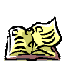 Проблемного 
навчання
Розвивального 
навчання
Ігрові
Переваги інтерактивних методик
Працюючи над даною проблемою, активно використовую інтерактивні методи на різних етапах уроку
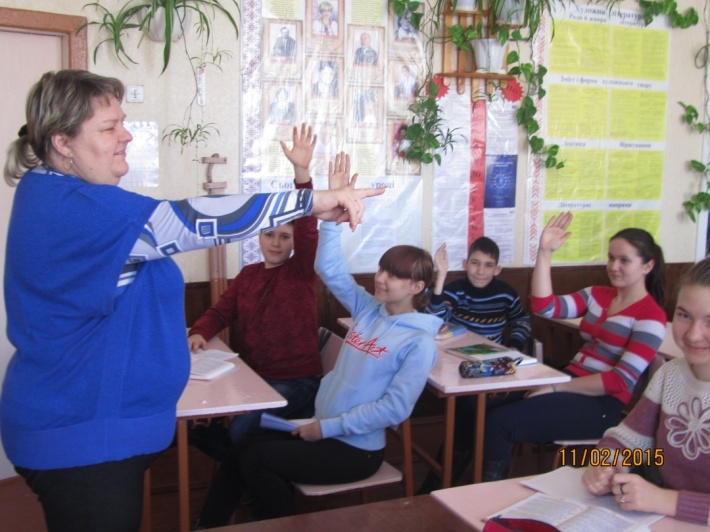 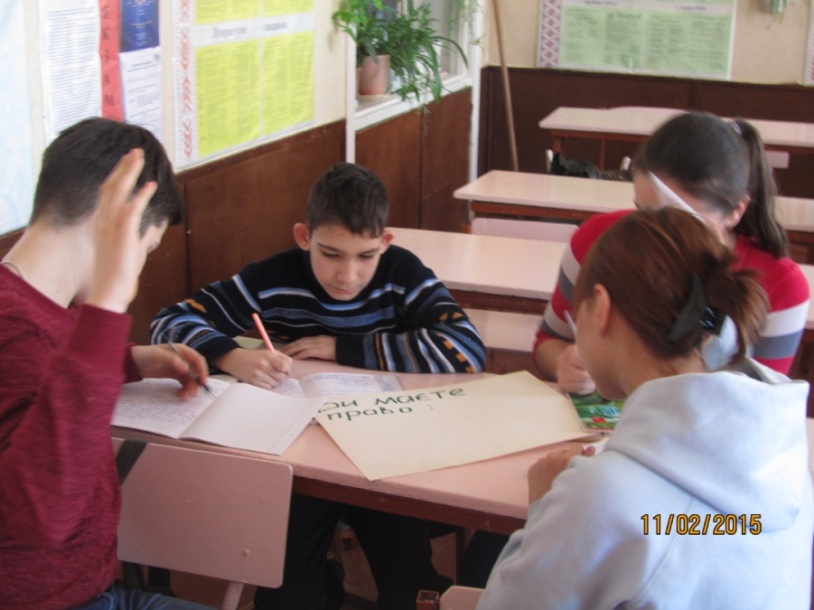 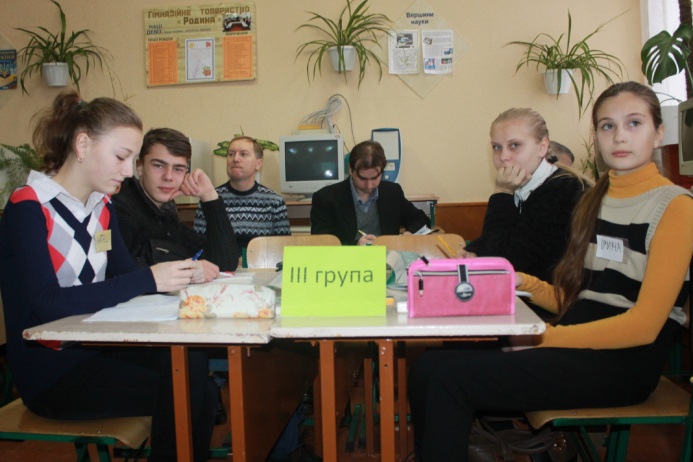 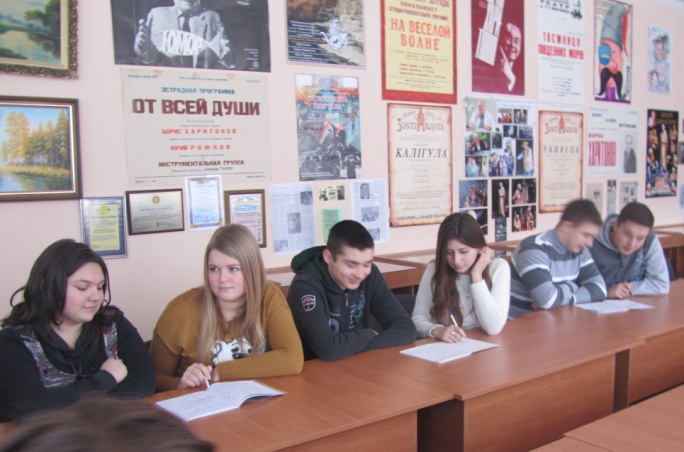 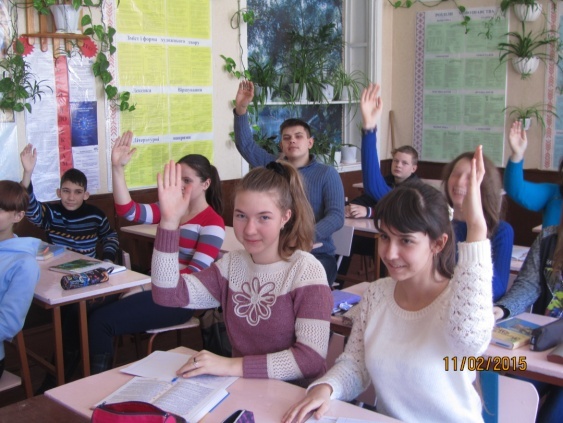 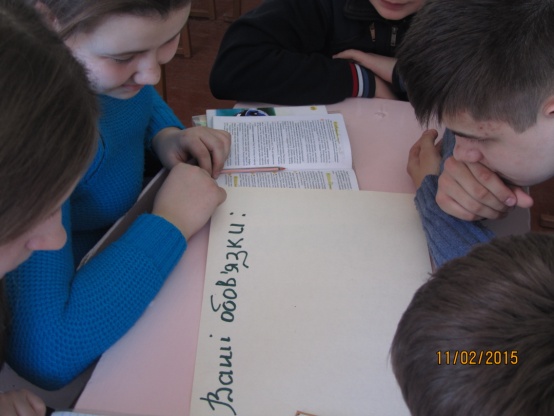 Використання ІКТ
Уроки проводжу створюючи та застосовуючи:
публікації;
презентації;
тестові завдання;
анімації;
звуковий супровід;
відеоролики;
використання 
    Інтернет-ресурсів.
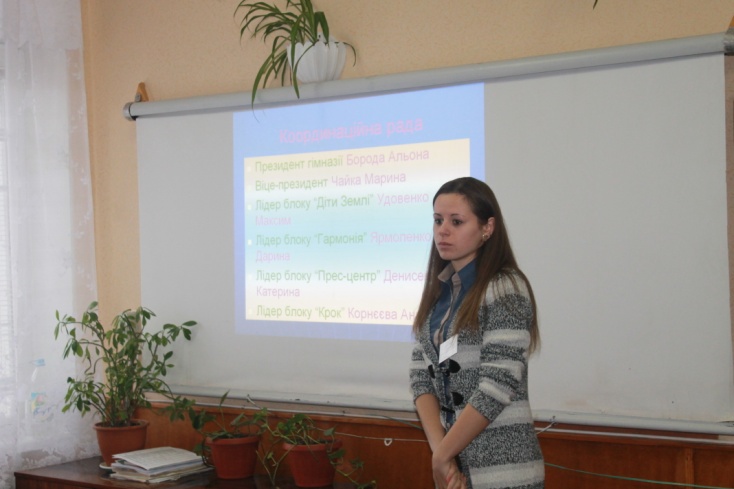 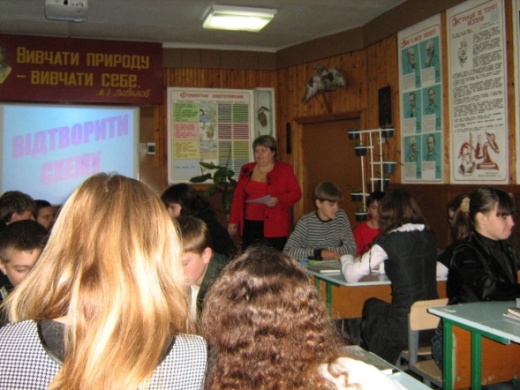 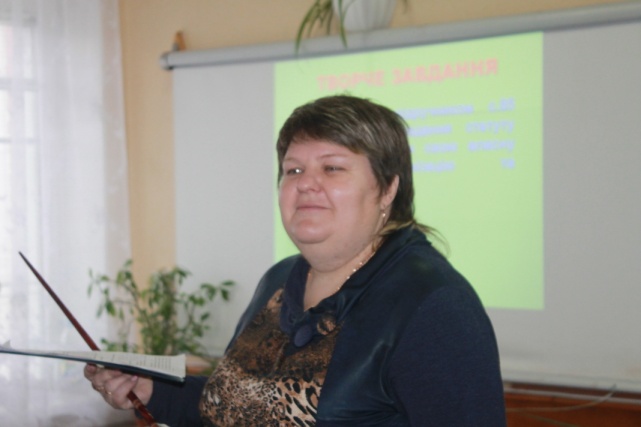 Поширюю власний досвід через:
проведення відкритих уроків 
у гімназії та на районних семінарах;
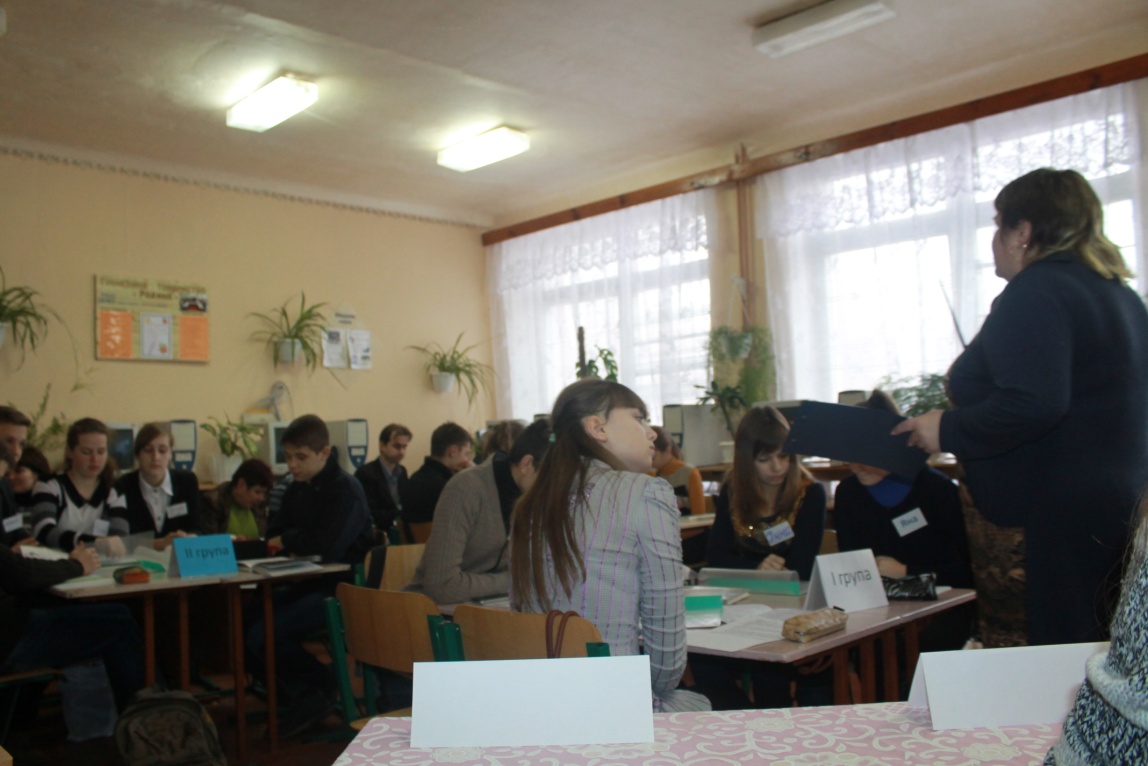 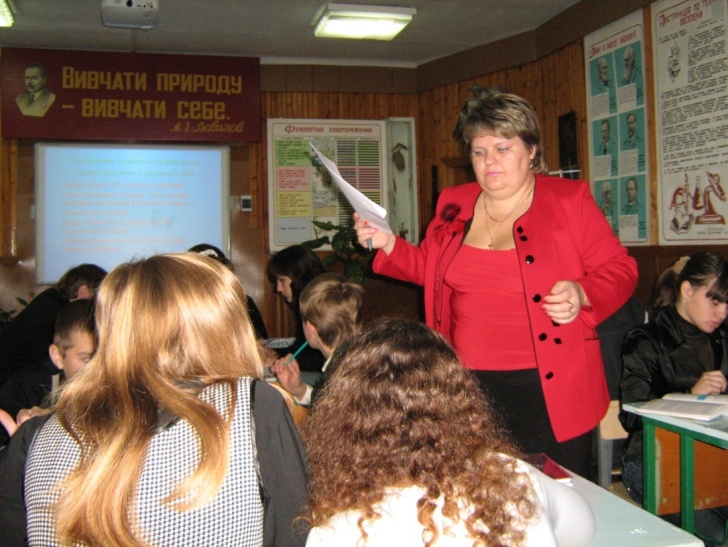 Урок “Як громадяни 
беруть участь у житті
 демократичної держави”
Урок “Правила і закони 
у суспільстві і твоєму житті”
обговорення методичних матеріалів на засіданні методичного об’єднання вчителів історії та правознавства;
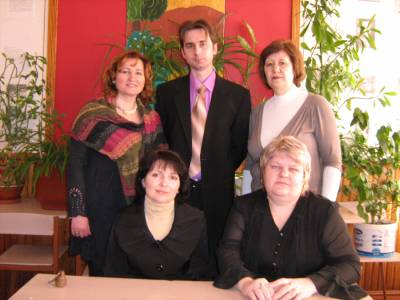 виступи з доповідями на педагогічних радах та нарадах при директору;
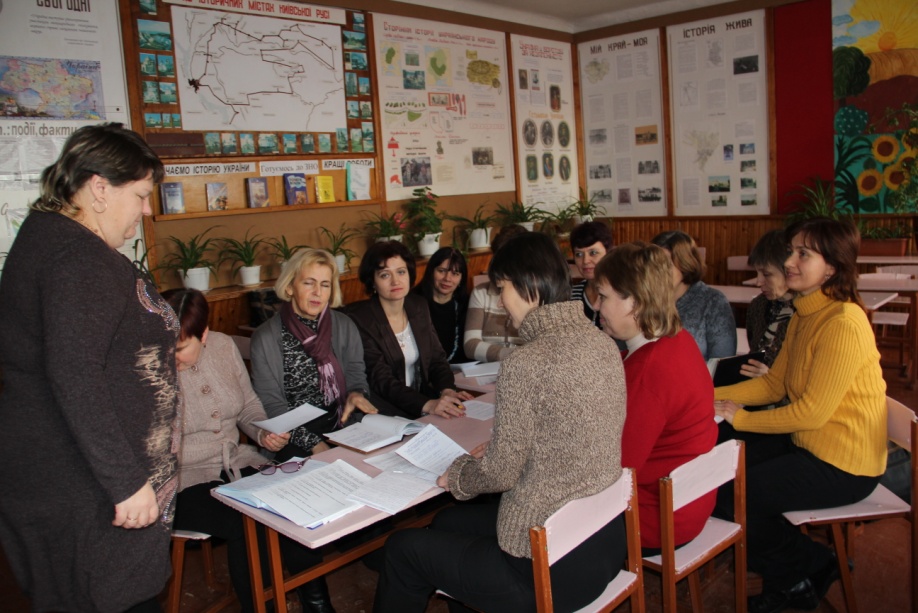 проведення майстер-класів для вчителів;
участь у позакласних заходах та правових тижнях.
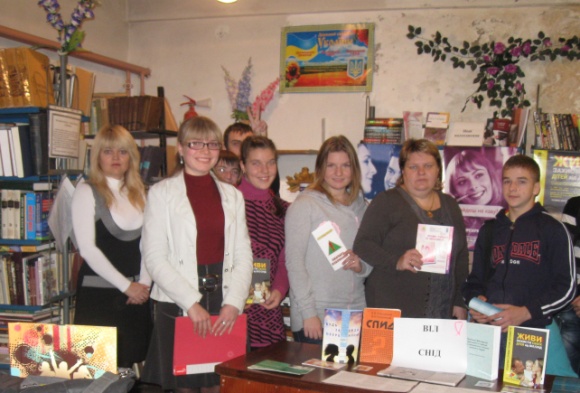 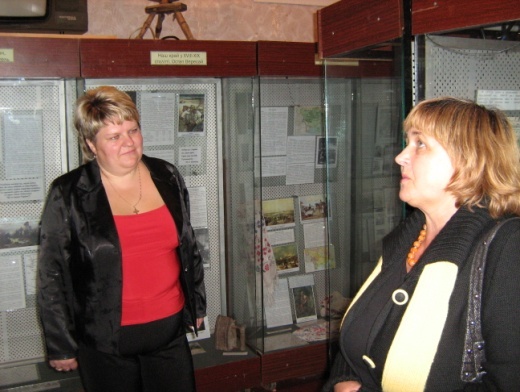 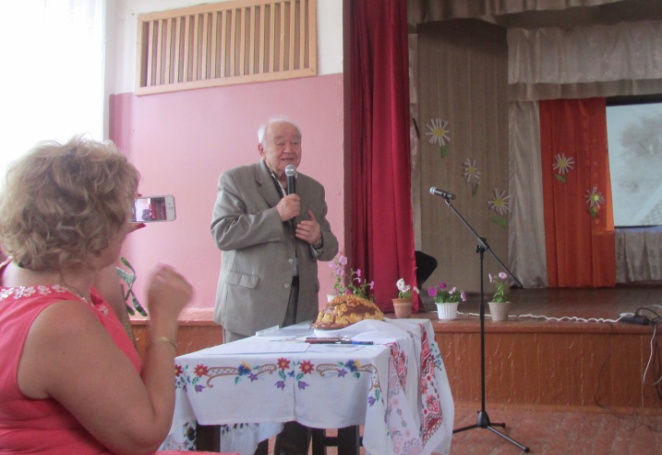 а
Зустріч з 
працівниками бібліотеки
Зустрічі з відомими 
людьми (Ніна Ткаченко, Борис Харитонов)
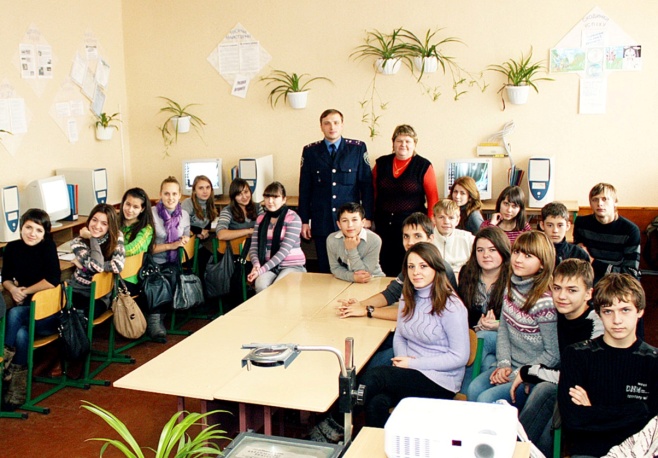 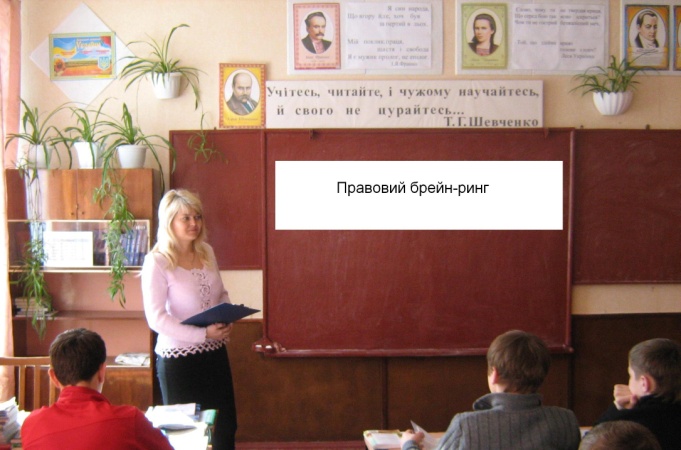 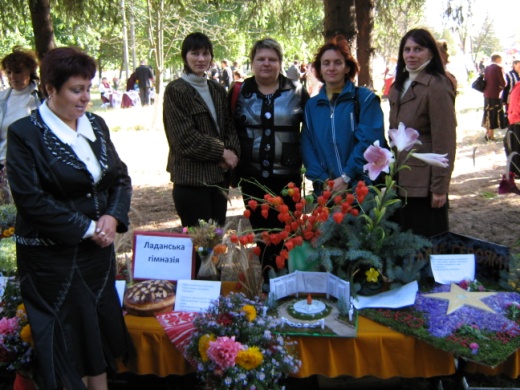 Виставка 
до Дня району
Зустріч 
з правоохоронцями
Правовий брейн-ринг
Досягнення моїх учнів
2010 р. –  
      Нєшта Н. (9 кл.)– I місце  в 2 етапі  олімпіади з  правознавства; 
      Скорина В.(10 кл.) – III місце в 2 етапі  олімпіади з правознавства; 
2010 р. – Рябенко А. - учасник районного конкурсу серед 
                       лідерів шкільного самоврядування
                       «Держава  очима дитини»;
 2012 р. – учні гімназії - учасники конкурсу  
                       «Клич друзів -  граймо разом»;
 2013 р. – команда гімназії – лауреат обласного етапу  
                        Всеукраїнської військово-патріотичної гри «Зірниця»;
 2013 рік - 5 переможців конкурсу юних суспільствознавців              
                        “Кришталева сова-2013».
2013 рік - 3 переможці Всеукраїнського конкурсу юних істориків   
                        «Лелека».
2014 рік - 2 переможці Всеукраїнського конкурсу юних істориків 
                        «Лелека».
Результативність роботи
Всеукраїнський конкурс «Моральний вчинок» : 
      - 2012 рік соціальний напрямок 
                    “Твори добро,  бо ти людина”
      - 2014 рік екологічний напрямок “Ми за чисте довкілля”
2013 рік – лауреат Всеукраїнського конкурсу 
                      «Творчий вчитель  – обдарований учень»
2013 рік – сертифікат Всеукраїнської Спілки викладачів     
                       суспільних дисциплін і громадянської освіти за   
                       підготовку переможців конкурсу юних   
                       суспільствознавців «Кришталева сова-2013».
2014 рік -  Грамота Прилуцької районної державної  
                      адміністрації
 - 2014 рік – районний етап конкурсу  
                      “Використання ІКТ у навчально-виховному 
                      процесі”
Публікації у фахових виданнях
Журнал «Все для вчителя» :
       - січень 2014 р. урок «Правила і закони в суспільстві та твоєму житті»;
     - грудень 2014 р. урок «Право на освіту 
    в Україні».
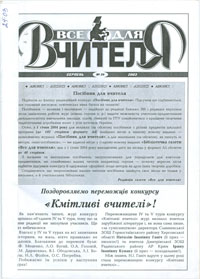